Zadani oken
14 oken vcetne 2 velkych francouzskych
Drevena okna s celoobvodovym kovanim, trojskly
Povrchova uprava  - barva (odstin urcime pozdeji)
Klicky – hodici se k puvodnim oknum (menime stara spaletova okna)
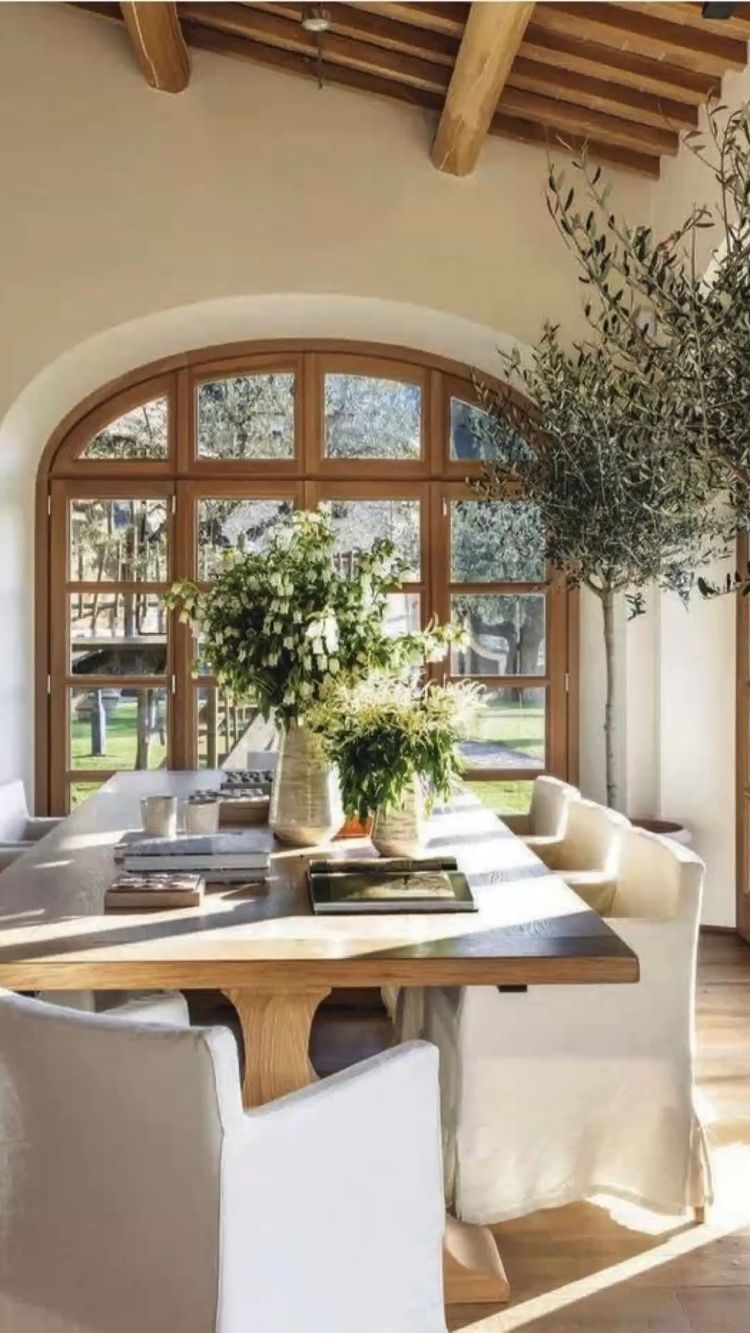 1ks - okna dle fotografie 
Sirka   - 2,9m
Vyska – 2,7m
Vyska spodnich kridel 2,05
Horni rada fix 
Bocni kridla fix
Oteviratelne prostredni 2 kridla (smerem ven), z toho prave kridlo i vetrackaRam pokud mozno co nejsubtilnejsi
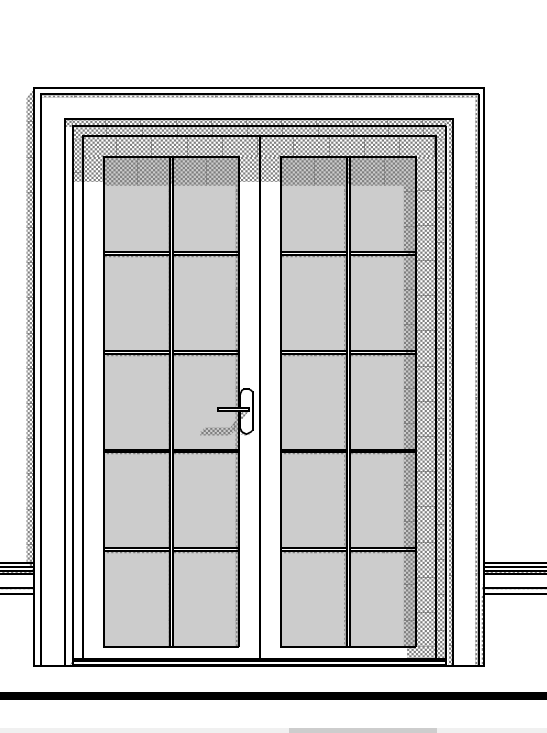 1ks - dvoukridle francouzske okno viz cb obrazek, rozdeleni a sila ramecku sladene s oknem dle fotografie 
Sirka   - 1,4m
Vyska – 2,05m
Oteviratelne obe 2 kridla (smerem ven), z toho prave kridlo i vetracka
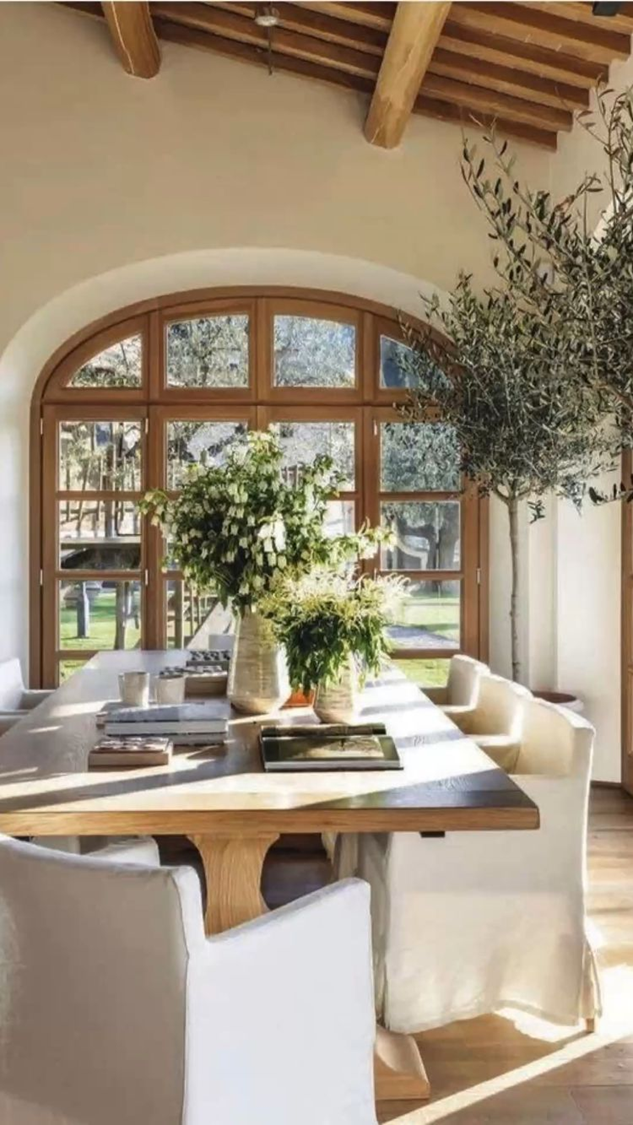 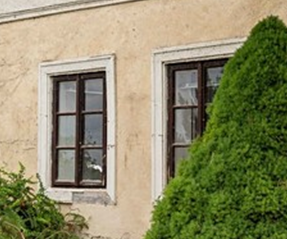 7ks - dvoukridle okno viz fotografie 
Sirka   - 0,85m
Vyska – 1,25m
Oteviratelne obe 2 kridla, z toho prave kridlo i vetracka
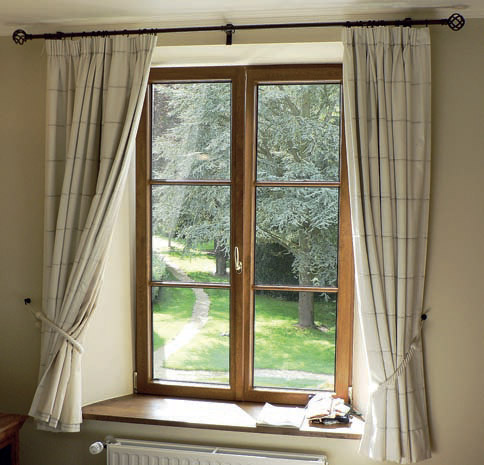 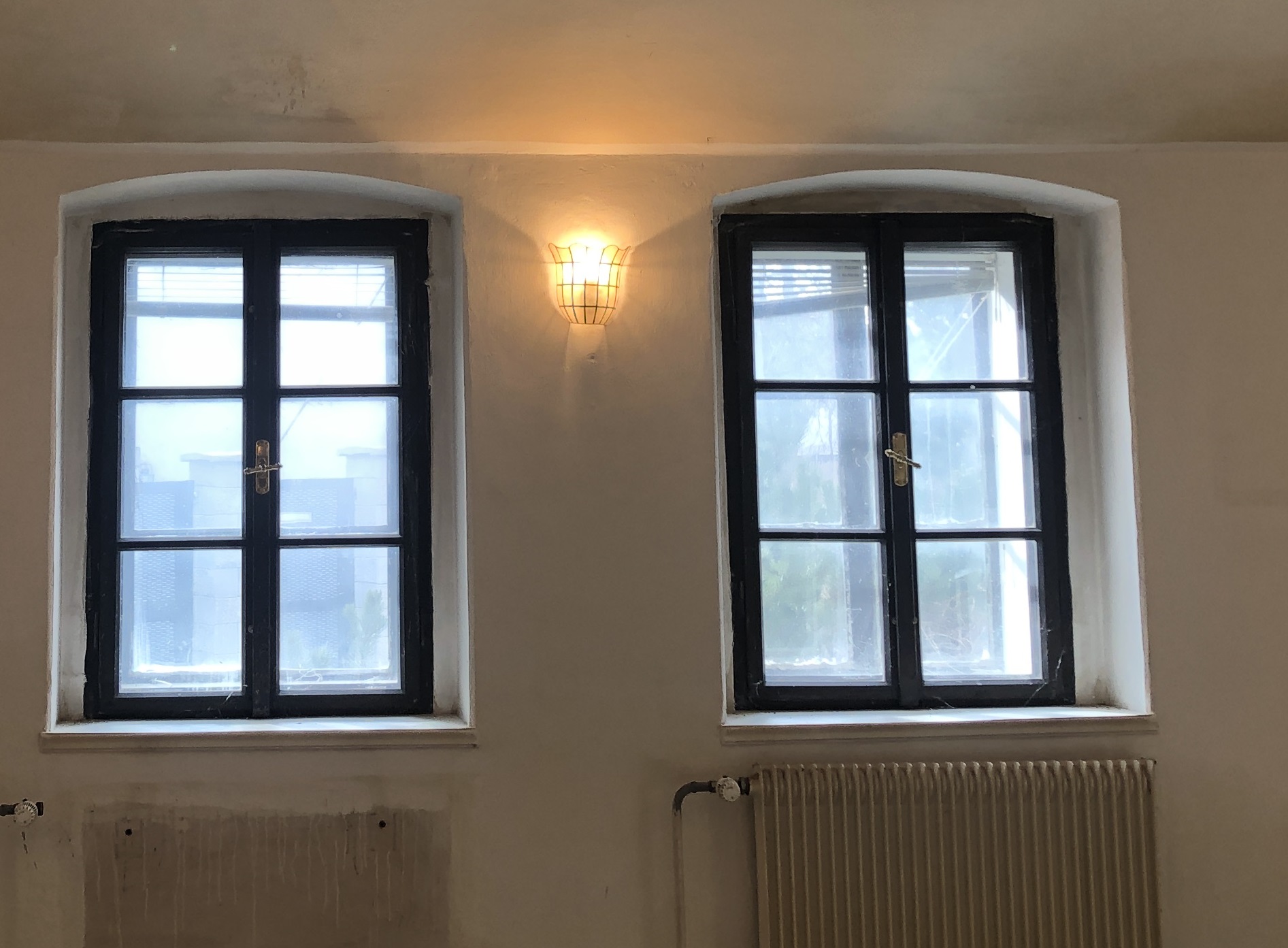 2ks - jednokridle okno – vizualne stejne 
jako okno na fotografii
Sirka   - 0,5m
Vyska – 0,8m
Oteviratelne kridlo i vetracka
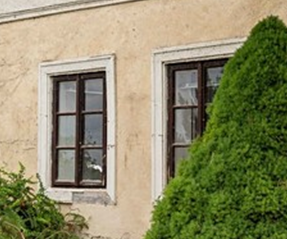 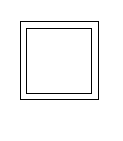 3ks - jednokridle okno viz cb obrazek
Sirka   - 0,6m
Vyska – 0,6m
Oteviratelne kridlo + vetracka